۹
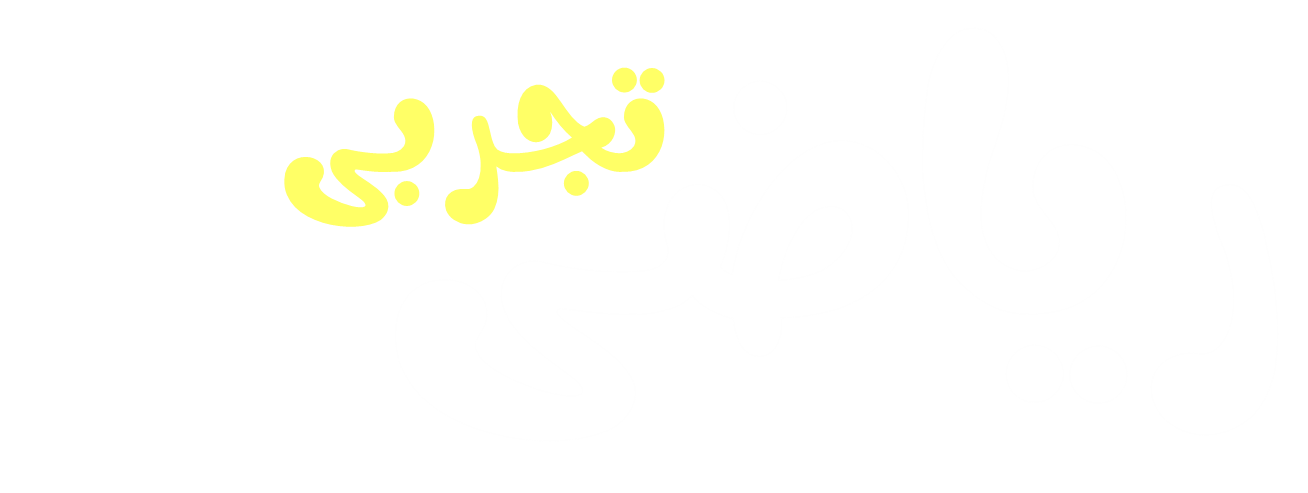 ویژه  
آزمون سمپاد
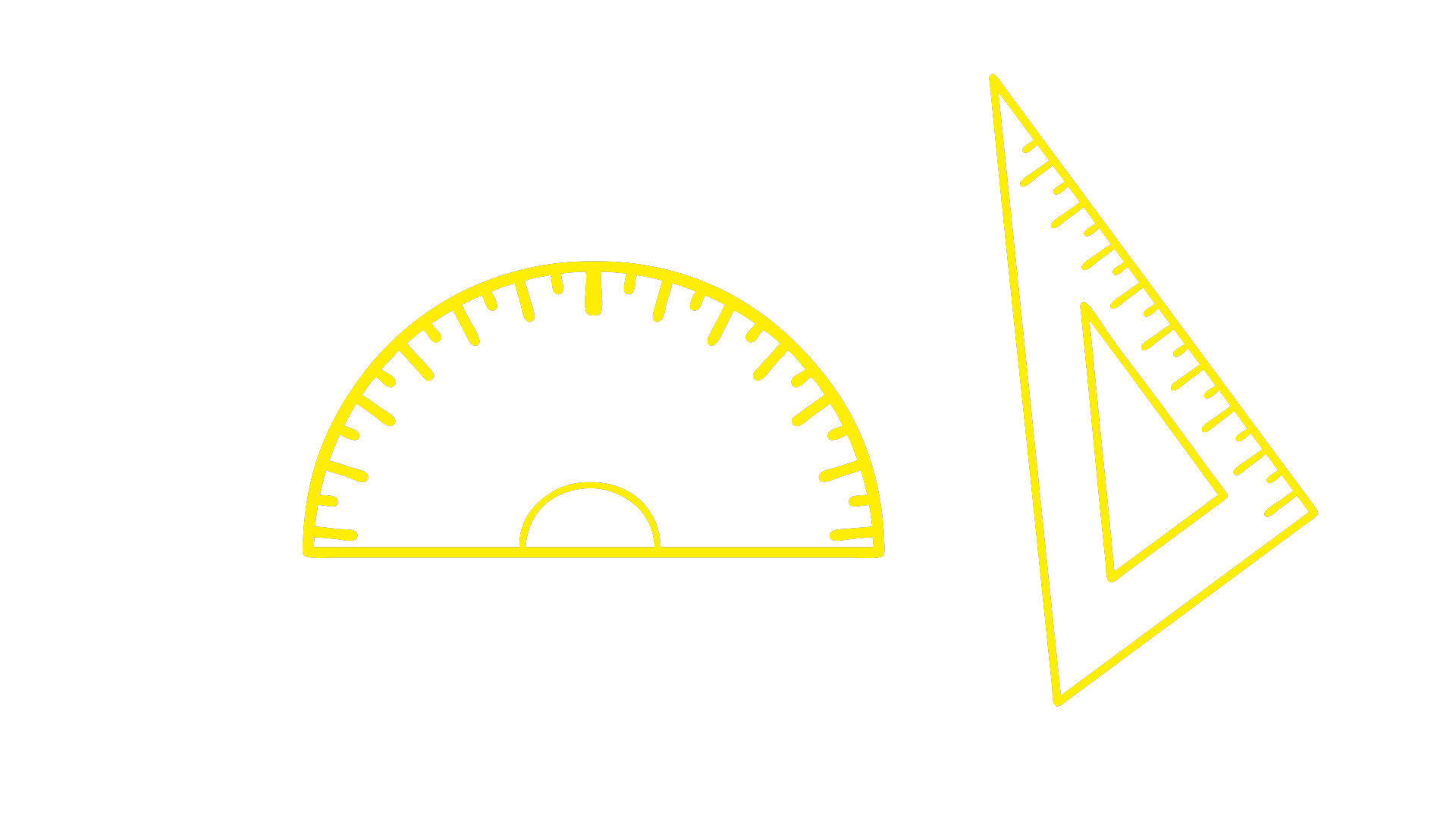 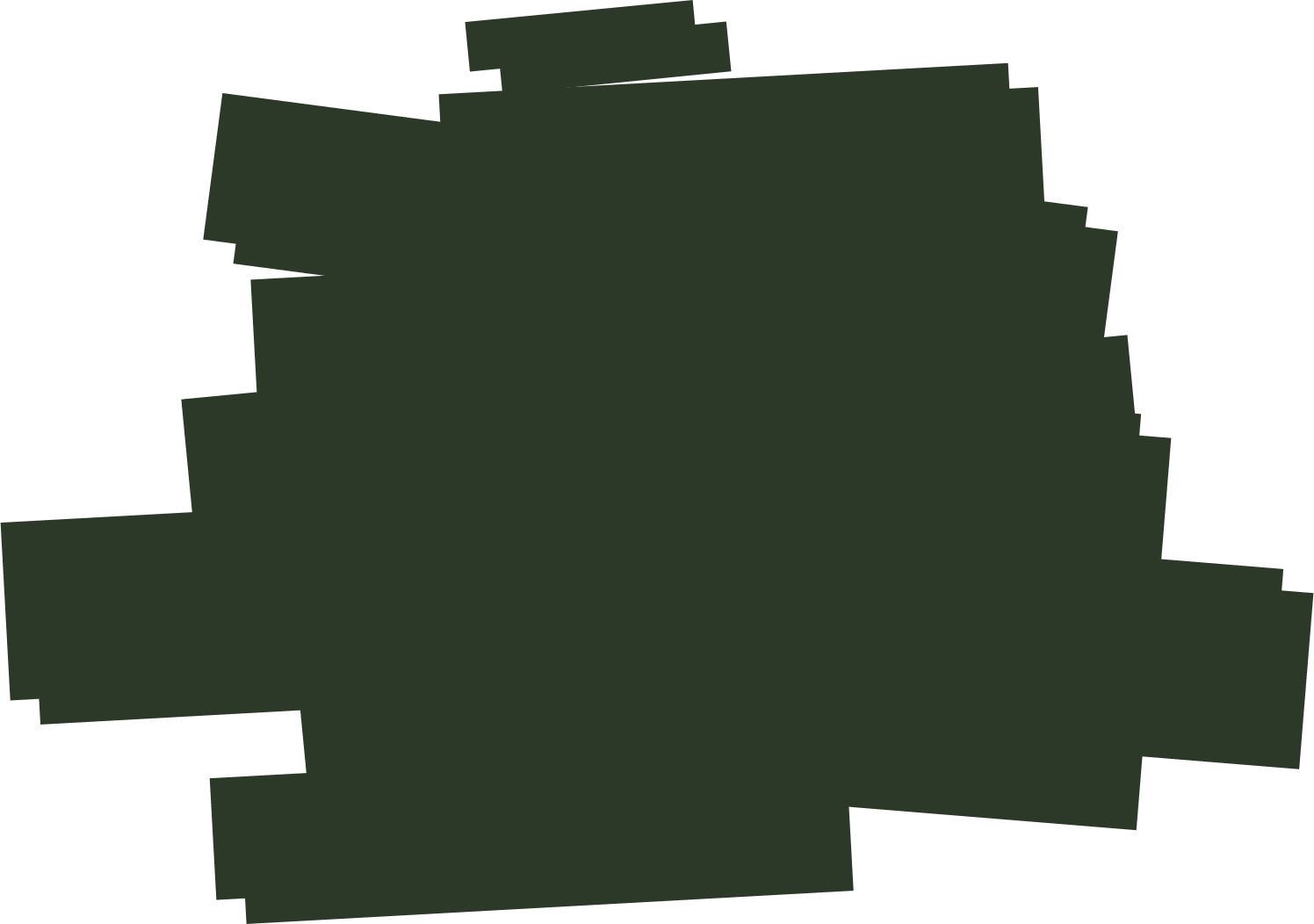 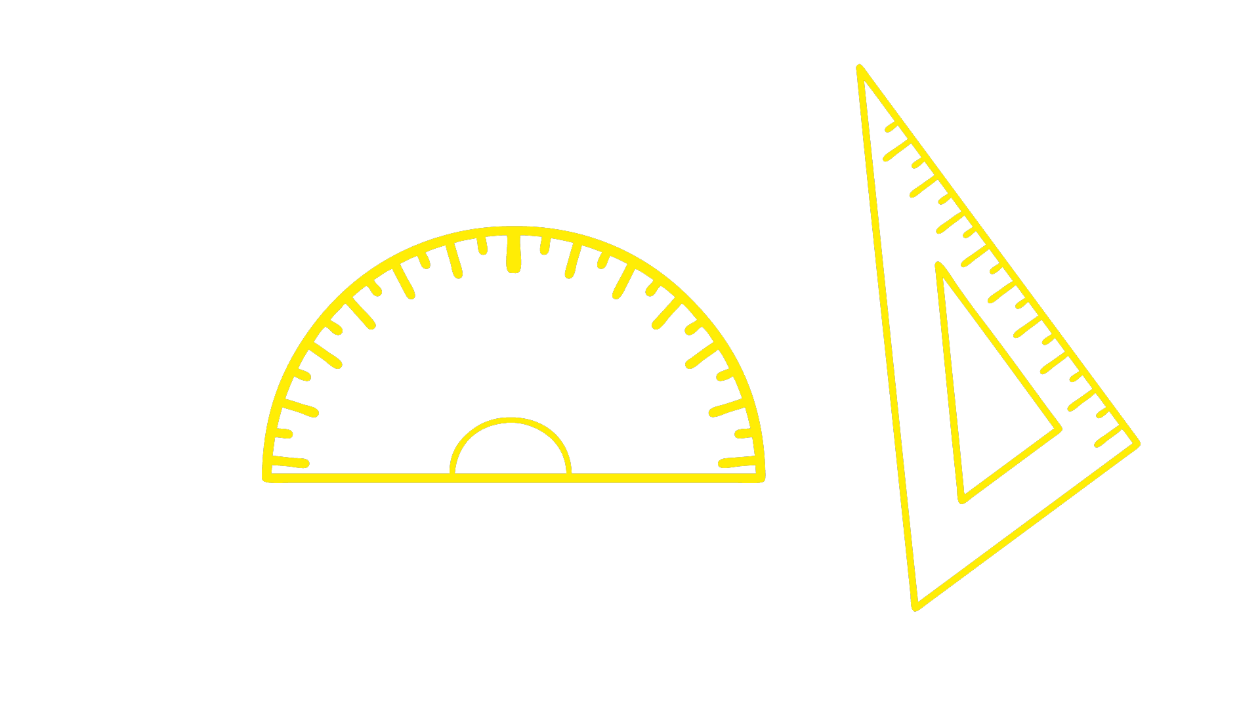 قسمت ۱۴
اعداد گنگ
استاد علیرضا شیخ‌عطار
ریاضی نهم                                                                                قسمت ۱۴ / اعداد گنگ
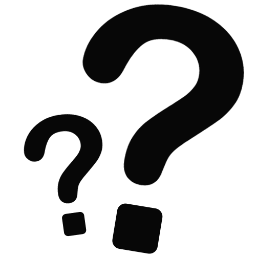 اعداد گنگ
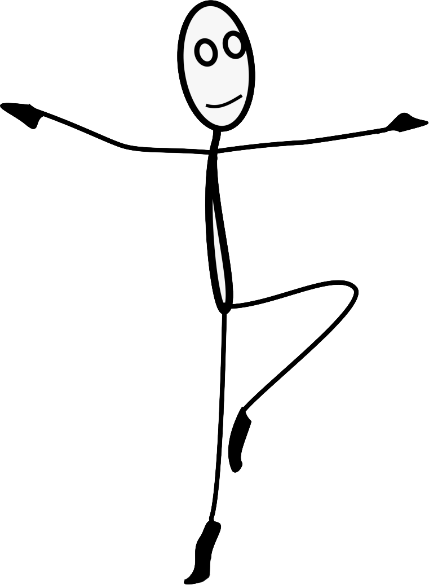 سؤال مهم: آیا آدمک زیر می‌تواند با گام‌هایی مساوی که واحد را به قسمت‌های برابر تقسیم می‌کند قدم بزند تا روی هر نقطهٔ دلخواه قرار بگیرد؟
1
1
ریاضی نهم                                                                                قسمت ۱۴ / اعداد گنگ
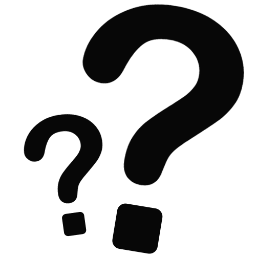 اعداد گنگ
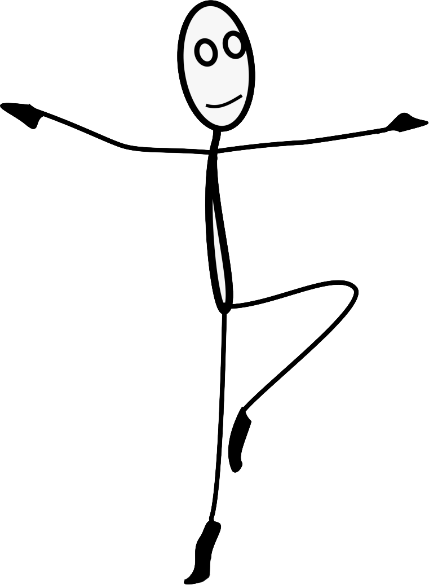 پس نمایش اعشاری اعداد گنگ نامختوم و نامتناوب است!
1
2
ریاضی نهم                                                                                قسمت ۱۴ / اعداد گنگ
اعداد گنگ
مجموعه اعداد حقیقی
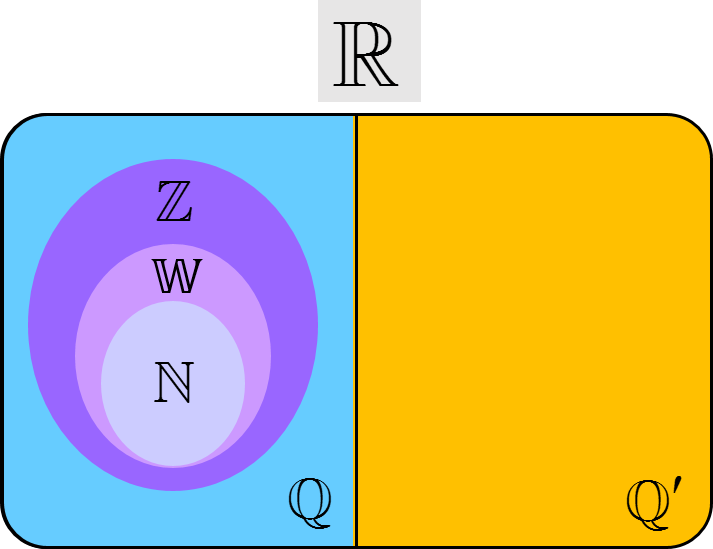 3
ریاضی نهم                                                                                قسمت ۱۴ / اعداد گنگ
ترکیب اعداد گنگ و گویا
4
ریاضی نهم                                                                                قسمت ۱۴ / اعداد گنگ
تست ۱
فقط الف
فقط ب
الف و ب
5
هیچکدام